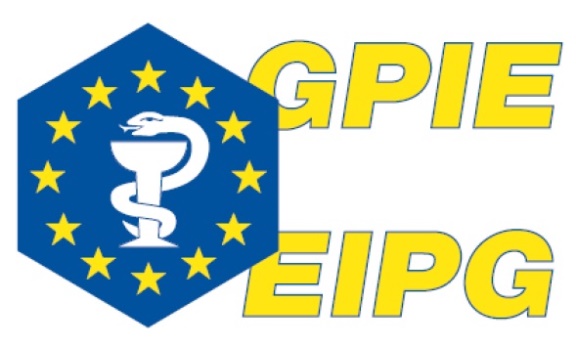 General Assembly 2025Madrid, 10 and 11 May 2025
Country Report and Position 

Pharmacists in Industry Education and Regulatory (PIER) - Ireland
Stan O’Neill
Association Insight & Main Activities 2024
Professional Development & Events
Delivered over 10 webinars, covering career development, CPD, digital health, AI, regulatory updates, and manufacturing innovation.
Collaborated with Fastnet, RCSI, EIPG and UCC on specialist topics and career insights.
Ran a highly successful 2024 Mentorship Programme with 26 mentees, supported by networking sessions, panel events, and career-focused workshops.
Programme continues to drive real career transitions - mentees successfully moving into roles across industry

Strategic Review & Organisational Growth
Completed comprehensive strategic review, aligning with evolving member needs, leading to a refreshed mission and future-focused priorities.
Launched free membership campaign in 2024–2025 to stimulate active member engagement and support post-pandemic recovery.

Sectoral & Educational Engagement
Actively supported the development of new MPharm programmes at three Irish universities, with committee members contributing on advisory groups.
Promoted APPEL placement hosting opportunities, strengthening industry-academia collaboration.
My Association Activity’s Plans
Strategic Plan Rollout
Finalise and launch the refreshed strategy, aligning activities with evolving member needs and setting clear success goals.
Strengthen communication of member value and actively grow a diverse membership base.
Support for Expanding Pharmacy Education
Continue engaging with Ireland’s new MPharm programmes, offering advisory input, placements, and career talks.
Foster strong industry-academia connections to ensure graduates are workforce-ready.
Professional Growth & Events
Expand targeted webinars, workshops, and networking for all career stages.
Grow the mentorship programme, adding structured support and reach.
Develop a two-year cycle of key events blending online and in-person activities for consistent, high-value member engagement.
What we appreciate as being a member of EIPG
Policy Influence
Valued opportunities to contribute to European-level policy consultations and regulatory dialogues, amplifying PIER’s voice on key issues.

Special Interest Groups (SIGs)
Access to SIGs on sustainability, artificial intelligence, and digital health, providing cutting-edge insights relevant to member priorities.

European Networking
A valuable platform for connecting with a pan-European network of industrial pharmacists, sharing knowledge and best practices.

Educational Contributions
Opportunities for PIER members to contribute to and benefit from EIPG webinars, workshops, and publications, raising professional visibility.
What we would need more from EIPG
Strengthen EIPG’s policy influence at the European level
Align advocacy activities with national member priorities - Ensure national voices are included in EU consultations
Provide regular, transparent updates on policy initiatives and their impact

Strengthen existing Special Interest Groups (SIGs)
Enhance coordination and leadership within current SIGs (e.g., sustainability, AI, digital health)
Ensure SIG outputs incorporate national-level input and address shared challenges – share this widely

Enhance networking opportunities across Europe
Organise high-value pan-European events to connect industrial pharmacists
Facilitate peer-to-peer knowledge-sharing and cross-country best practice exchange
Support relationship-building to drive future collaborations and partnerships

Establish clear two-way communication channels
Create structured mechanisms (e.g., regular surveys, advisory forums) for national input
Provide consistent updates on EIPG activities, plans and progress – annual/ twice yearly update on activities for members
Ensure national organisations have meaningful opportunities to shape priorities and decisions

Focus on strategic alignment and visibility
Prioritise initiatives aligned with national organisations’ strategic goals
Increase visibility of national contributions in EIPG outputs, events, and communications
De-emphasise routine training as a core focus, placing emphasis instead on advocacy, networking, and shared impact